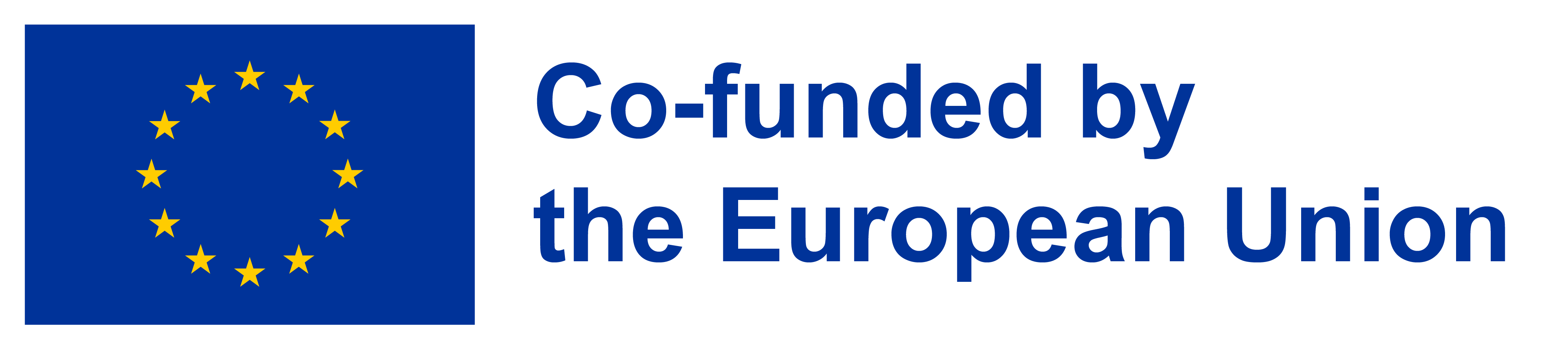 Iveco LMV
Romass Jablonskis M3
Rīgas Valsts tehnikums.
Iveco LMV raksturojums.
Velkamās kravas maksimālais svars - 4200 kgātrumkārba - automātiskā sešpakāpjuŠķēršļi, kas jāpārvar: fords 0,85 m dziļumā (ar iepriekšēju sagatavošanu - 1,5 m), siena 0,5 m augstaAutomašīnu var aprīkot ar dažādiem ložmetēju ieročiem, tostarp attālināti vadāmiem moduļiem, piemēram, Protector RWS.
Iveco LMV zīmējums.
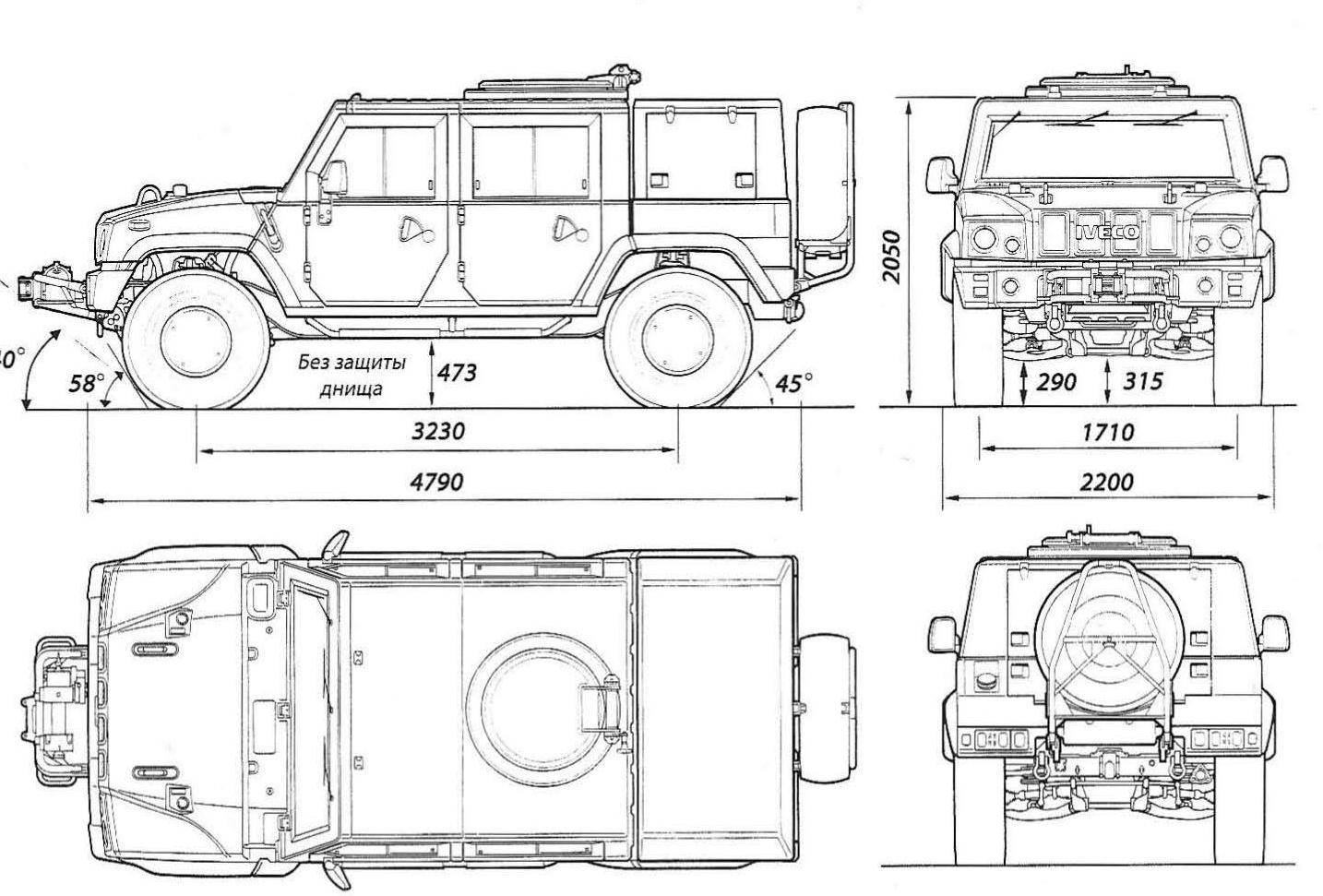 Iveco LMV oriģināla.
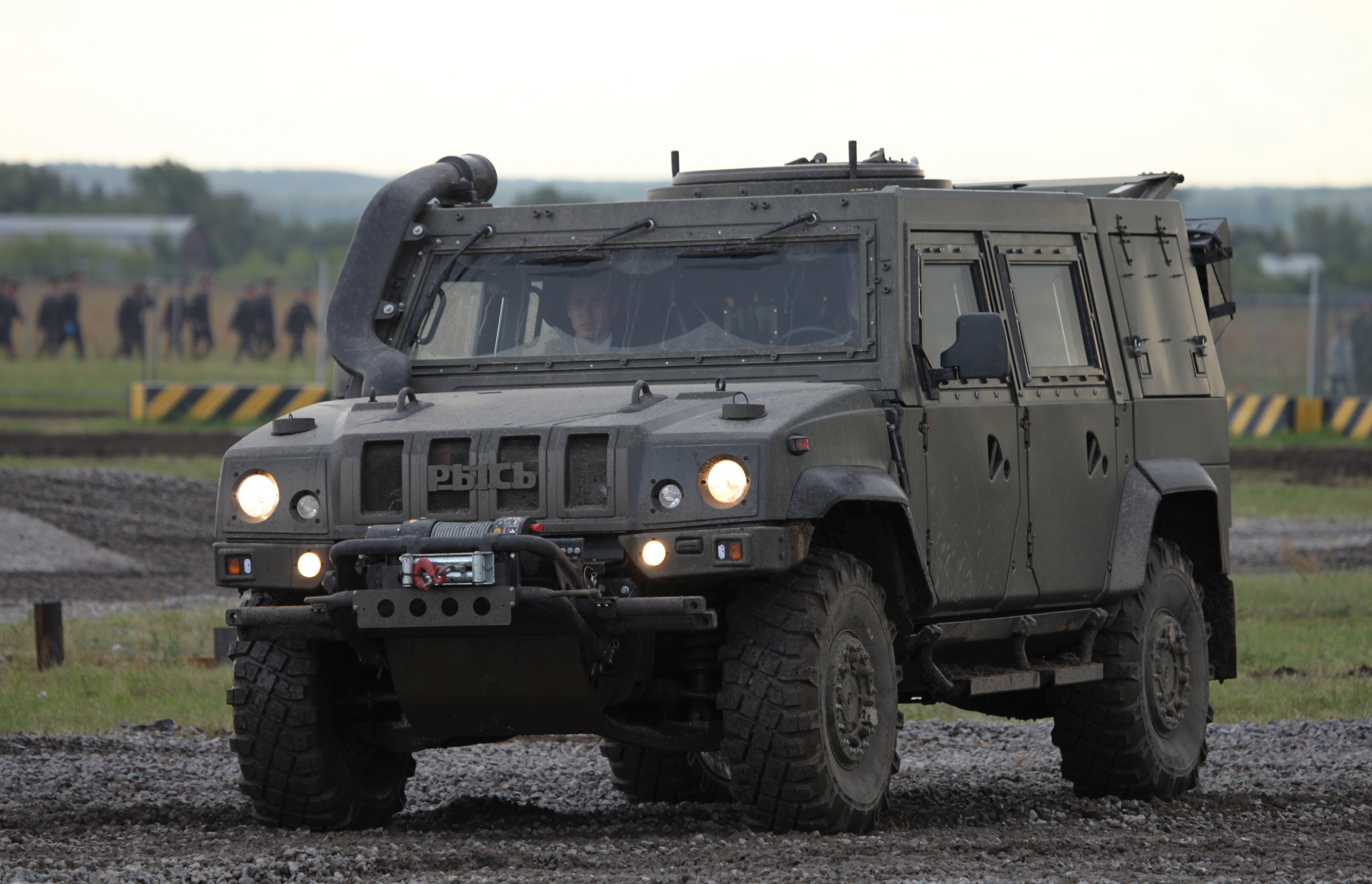 Iveca LMV ir uztaisits Solid Edge.
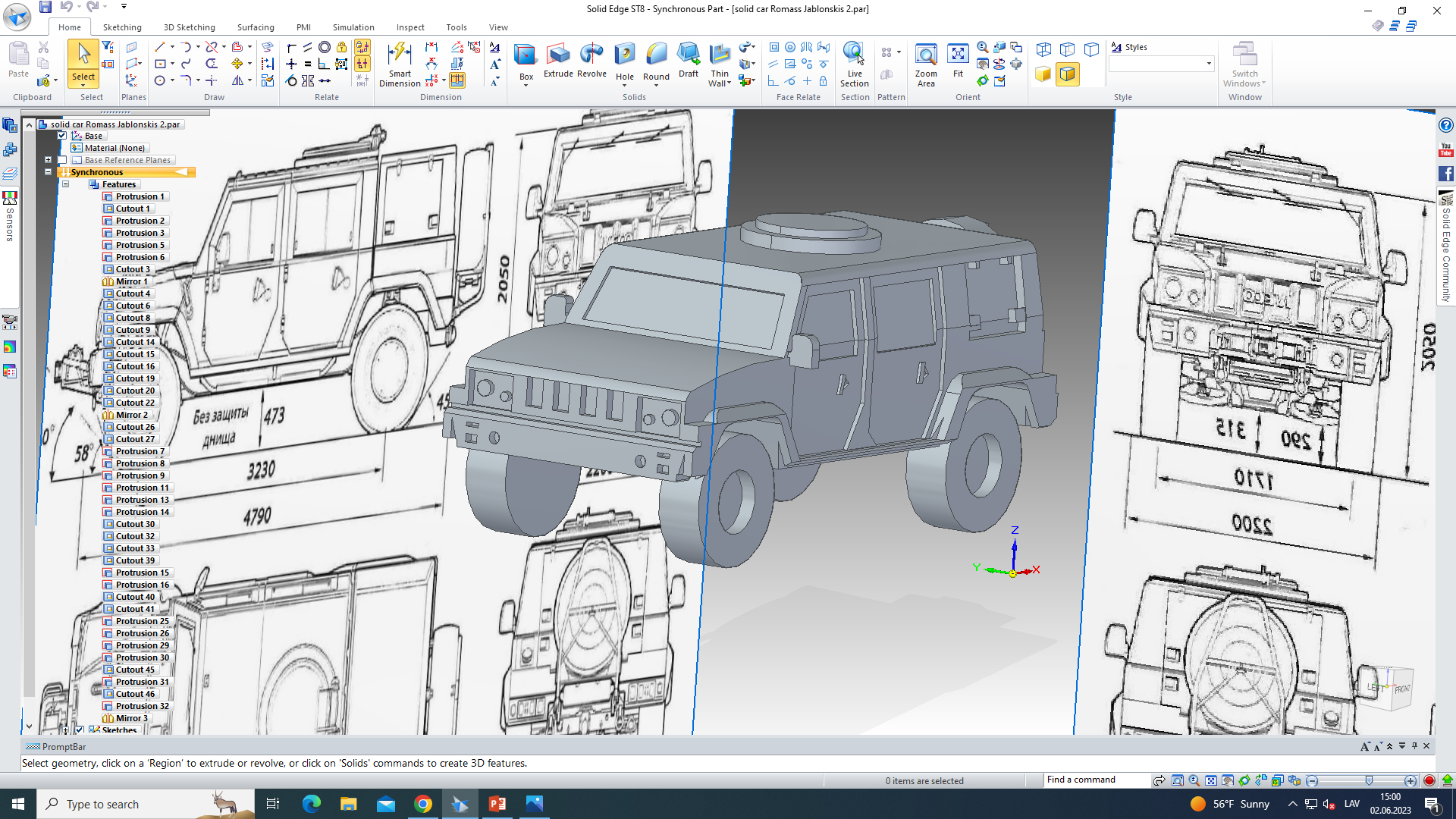 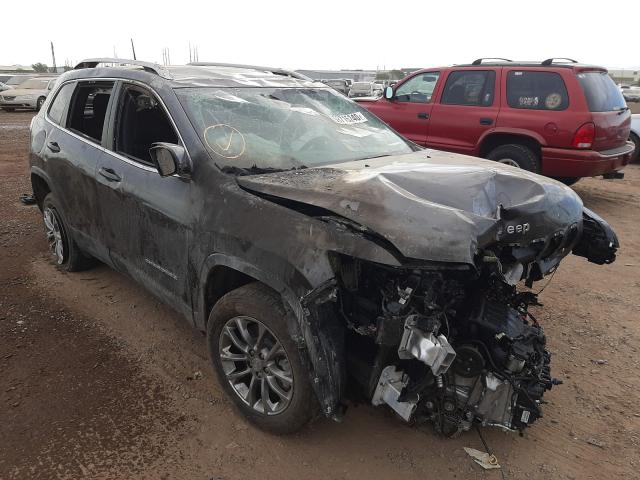 Paldies par uzmanību!